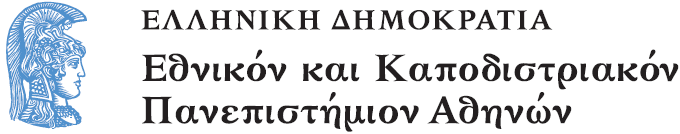 Διδακτική Μαθηματικών ΙΙ
Ενότητα 8: Η διδασκαλία των μαθηματικών στη σχολική τάξη 

Δέσποινα Πόταρη
Σχολή Θετικών επιστημών
Τμήμα Μαθηματικό
Διδακτική Μαθηματικών ΙΙ
Δέσποινα Πόταρη
Σύντομη ιστορική ανάλυση
Χρήση γραμμάτων για να αναπαραστήσουμε «αγνώστους» στην επίλυση εξισώσεων
Χρήση γραμμάτων για να αναπαραστήσουμε δεδομένα στην έκφραση γενικών λύσεων και ως ένα εργαλείο απόδειξης κανόνων που χαρακτηρίζουν αριθμητικές σχέσεις
Η ανάπτυξη του αλγεβρικού συμβολισμού (1/2)
Μετακίνηση από διαδικαστική θεώρηση σε δομική
Τρία στάδια ανάπτυξης
Το ρητορικό στάδιο (ανήκει στην περίοδο πριν τον Διόφαντο) - όχι σύμβολα, χρήση της συνηθισμένης γλώσσας
Το δεύτερο στάδιο ( ο Διόφαντος εισάγει τη χρήση των γραμμάτων για άγνωστες ποσότητες) μέχρι το 16ο αιώνα δεν προσπαθούν να εκφράσουν το γενικό. Δεν έχουμε ιδιαίτερη εξέλιξη στη χρήση του συμβολισμού
Η ανάπτυξη του αλγεβρικού συμβολισμού (2/2)
Στο τρίτο στάδιο (συμβολική άλγεβρα) εμφανίζεται το γράμμα να αναπαριστάνει τη δεδομένη καθώς και την άγνωστη ποσότητα (Vieta (1540 – 1603) διαβάζοντας τη δουλειά του Διόφαντου που μεταφράστηκε στα Λατινικά
H ανάπτυξη του συμβολισμού ακολούθησε και διευκόλυνε την ανάπτυξη άλλων μαθηματικών εννοιών όπως την έννοια της συνάρτησης.
Η άλγεβρα αναπτύσσεται πέρα από την περιγραφή υπολογιστικών διαδικασιών 
Οι συμβολικές μορφές χρησιμοποιούνται δομικά ως αντικείμενα.
Τι είναι η αλγεβρική δραστηριότητα
Ή άλγεβρα είναι το μέσο να εκφράσεις γενικεύσεις, σχέσεις, τύπους, να λύσεις προβλήματα, να βρείς αγνώστους και να λύσεις εξισώσεις.
Η άλγεβρα είναι γενικευμένη αριθμητική, σύνολο διαδικασιών για την επίλυση προβλημάτων, η μελέτη των σχέσεων, η μελέτη των δομών
Η άλγεβρα περιλαμβάνει γενίκευση και τυποποίηση - χειρισμούς συντακτικής φύσης -  μελέτη της δομής, μελέτη συναρτήσεων, σχέσεων και μεταβολών – γλώσσα για μοντελοποίηση
Η άλγεβρα στο σχολείο
Το περιεχόμενο δεν φαίνεται να έχει αλλάξει με την πάροδο των χρόνων 
Ιδιότητες αριθμών
Επίλυση εξισώσεων
Απλοποίηση πολυωνυμικών και ρητών εκφράσεων
Αριθμητικές και τριγωνομετρικές συναρτήσεις και οι γραφικές τους παραστάσεις
Ακολουθίες και σειρές
Η εξέλιξη του περιεχομένου (1/2)
Στην αρχή του αιώνα έμφαση δίνεται στην απλοποίηση εκφράσεων, στην επίλυση δευτεροβάθμιων εξισώσεων, εξάσκηση με αναλογίες, λόγους, δυνάμεις και ρίζες
Στη συνέχεια υπήρχαν προσπάθειες να συμπεριληφθούν πρακτικές όψεις και η χρήση γραφικών μεθόδων
Η εξέλιξη του περιεχομένου (2/2)
Το 1960 εισάγονται καινούριες περιοχές (ανισώσεις, έννοιες όπως το σύνολο και η συνάρτηση, έμφαση στη δομή και στον παραγωγικό της χαρακτήρα)
Το εισαγωγικό κεφάλαιο δίνει έμφαση στη σύνδεση με την αριθμητική
Οι αλγεβρικές αναπαραστάσεις αντιμετωπίζονται ως γενικευμένες προτάσεις πράξεων που γίνονται στην αριθμητική
Στη συνέχεια οι αλγεβρικές αναπαραστάσεις αντιμετωπίζονται ως μαθηματικά αντικείμενα στα οποία εφαρμόζονται κάποιες πράξεις
Παραδείγματα διαδικαστικού και δομικού χαρακτήρα
Διαδικαστικά : Αντικατάσταση μεταβλητών με αριθμούς – υπολογισμοί
Δομικά: Πράξεις στις αλγεβρικές εκφράσεις (απλοποιήσεις)
Υπάρχουν γνωστικές δυσκολίες στην αντιμετώπιση του δομικού χαρακτήρα της άλγεβρας.
Ψυχολογικές θεωρήσεις
Sfard (1991)
Οι αφηρημένες μαθηματικές έννοιες αντιμετωπίζονται δομικά (ως αντικείμενα) και λειτουργικά (ως διαδικασίες)
Η λειτουργική αντίληψη είναι το πρώτο βήμα κατανόησης
Η μετάβαση από τη λειτουργική στη δομική αντίληψη απαιτεί χρόνο και είναι δύσκολη
Ο τρόπος εννοιολογικής ανάπτυξης
Στο πρώτο στάδιο (interiorization) ο μαθητής εφαρμόζει κάποια διαδικασία σε οικεία μαθηματικά αντικείμενα
Στο δεύτερο στάδιο (condensation) η λειτουργία ή η διαδικασία συμπυκνώνεται σε διαχειρίσιμες μονάδες. Μια καινούργια οντότητα αντιμετωπίζεται διαδικαστικά.
Στο τρίτο στάδιο (reification) μια ξαφνική ικανότητα εμφανίζεται να δει ο μαθητής κάτι οικείο με μια νέα οπτική. 
Παράδειγμα να λύνει εξίσωση όπου οι άγνωστοι είναι συναρτήσεις
Δυσκολίες – εμπόδια των μαθητών (1/4)
Να κατανοήσουν ότι τα αντικείμενα τα οποία χειρίζονται είναι αλγεβρικές εκφράσεις και όχι αριθμοί
 π.χ. το 2(α+β) ως διαδικασία είναι διαφορετικό από 2α +2β
Η μετάφραση προβλημάτων σε εξισώσεις
Το σύμβολο της ισότητας στην αριθμητική χρησιμοποιείται να ανακοινώσει ένα αποτέλεσμα (μας δίνει) ενώ στην άλγεβρα να εκφράσει μια συμμετρική και μεταβατική σχέση.
Δυσκολίες – εμπόδια των μαθητών (2/4)
Οι αρνητικοί αριθμοί και το σύμβολο –
Ερμηνεύεται το σύμβολο – ως πράξη (αφαιρώ) και με ένα συμμετρικό νόημα (ο αντίθετος του χ)
Ανάλογες πορείες ιστορικής ανάπτυξης των αρνητικών αριθμών παρατηρήθηκαν και στους μαθητές
Δυσκολίες – εμπόδια των μαθητών (3/4)
Η αρχή του νοήματος της δομής
Οι μαθητές κάνουν ανάλογα λάθη που έκαναν στην αριθμητική και στην άλγεβρα
Έμφαση χρειάζεται σε ισοδύναμες δομές και στην αποσύνθεση και ανασύνθεση.
Πολλαπλές αναπαραστάσεις
Πίνακες και αλγεβρικές εκφράσεις (σημαντική η χρήση των λογιστικών φύλλων για να μεταβούν οι μαθητές από ένα συγκεκριμένο παράδειγμα στο να περιγράψουν γενικές σχέσεις)
Δυσκολίες – εμπόδια των μαθητών (4/4)
Η χρήση του υπολογιστή τσέπη ως ένα μέσο συνειδητοποίησης της έννοιας της μεταβλητής
Οι γραφικές παραστάσεις ιδιαίτερα στην περίπτωση γραμμικών σχέσεων φαίνεται ότι βοηθούν τους μαθητές να κάνουν συνδέσεις με την αλγεβρική μορφή. Αυτό όμως δεν είναι εύκολο όταν έχουμε ρητές συναρτήσεις.
Η μετάφραση ανάμεσα σε διαφορετικές αναπαραστάσεις φαίνεται ότι είναι δύσκολη
Οι μαθητές φαίνεται ότι χειρίζονται ευκολότερα πίνακες και γραφικές παραστάσεις απ’ ότι συμβολικές εξισώσεις και λεκτικές εκφράσεις
Παραδείγματα προβλημάτων (1/4)
Πρόβλημα που λύνεται με αριθμητική
 1. Ο Γιώργος επισκέφτηκε τη γιαγιά του που του έδωσε 10.50 ευρώ. Αγόρασε ένα βιβλίο που έκανε 14.30 ευρώ. Αν του έμειναν 2.30 ευρώ πόσα χρήματα είχε προτού να συναντήσει τη γιαγιά του;

(οι μαθητές δουλεύουν από το τέλος)
Παραδείγματα προβλημάτων (2/4)
Πρόβλημα που λύνεται με άλγεβρα
2. Το βίντεο κέντρο της γειτονιάς έχει δύο προσφορές για ενοικίαση. Η πρώτη κοστίζει 35 ευρώ το χρόνο και 2 ευρώ για κάθε ενοικίαση. Η δεύτερη δεν έχει συνδρομή το χρόνο αλλά το κόστος για κάθε ενοικίαση είναι 3.25 ευρώ. Για ποιον αριθμό βίντεο το κόστος από τις δύο προσφορές είναι ακριβώς το ίδιο;
Οι μαθητές πρέπει να περιγράψουν πρώτα και μετά να υπολογίσουν
Παραδείγματα προβλημάτων (3/4)
Η διαδικασία της περιγραφής μπορεί να γίνει δομικά ή διαδικαστικά.
Γράψε μια εξίσωση χρησιμοποιώντας τις μεταβλητές s και p να αναπαραστήσεις το παρακάτω πρόβλημα «Ο αριθμός των φοιτητών (s) είναι 6πλάσιος από τον αριθμό των καθηγητών (p)»
Τα γράμματα αντιμετωπίζονται ως μεταβλητές και το σύμβολο της ισότητας για να εκφράσει μια ισοδυναμία.
Παραδείγματα προβλημάτων (4/4)
Το προηγούμενο πρόβλημα διαμορφώνεται ώστε οι μαθητές να γράψουν ένα πρόγραμμα στον υπολογιστή το οποίο να μας δείχνει κάθε φορά τον αριθμό των καθηγητών για δοσμένο αριθμό φοιτητών
Αντιλήψεις μαθητών πάνω στους βασικούς όρους και εκφράσεις
Για να μπορούν οι μαθητές να αντιμετωπίζουν το α+β ως αντικείμενο στην άλγεβρα χρειάζεται να κατανοούν τι σημαίνει στην αριθμητική 5+3. 
Χρειάζεται να αναγνωρίζουν στην αριθμητική δομικούς περιορισμούς π.χ. ότι το 685-492+947 δεν είναι το ίδιο με 947+492-685.
	(235 +; ) + (679-122) =235+679
Η χρήση των γραμμάτων (1/2)
Δεν αποδίδεται κάποια σημασία στο γράμμα ή απλώς παραβλέπεται
Το γράμμα είναι ένα συγκεκριμένο αντικείμενο
Το γράμμα είναι ένας συγκεκριμένος άγνωστος
Το γράμμα είναι ένας γενικευμένος αριθμός (αναπαριστάνει διάφορες τιμές)
Το γράμμα είναι μια μεταβλητή ( ένα εύρος μη προσδιορισμένων τιμών)
Οι περισσότεροι μαθητές (13-15 χρονών) αντιμετωπίζουν το γράμμα ως συγκεκριμένα αντικείμενα ή τα παρέβλεπαν
Η χρήση των γραμμάτων (2/2)
Η έννοια της μεταβλητής αναπτύσσεται όταν οι μαθητές φτιάχνουν διαδικασίες στο περιβάλλον της LOGO
Η ανάπτυξη όμως αυτή δεν έφθασε στα πιο προχωρημένα επίπεδα θεώρησης του συμβόλου.
Άλγεβρα μέσα από προβλήματα εμβαδού. Οι μαθητές είχαν την ανάγκη να μεταφέρουν μια αλγεβρική έκφραση σε εξίσωση
Απλοποίηση εκφράσεων
Εντοπισμός μια σειράς λαθών και μη δυνατότητας να γενικεύσουν όταν η αλγεβρική έκφραση τροποποιείται.
   (π.χ. 39χ-4 =35χ)
Ένα παράδειγμα που βοηθά είναι η παράλληλη επεξεργασία με σύμβολα και με δεντροδιαγράμματα
Δυσκολία να ακολουθήσουν τις συμβάσεις (π.χ. την προτεραιότητα των πράξεων, τη χρήση των παρενθέσεων)
Εξισώσεις (1/2)
Η αντίληψη του συμμετρικού και μεταβατικού χαρακτήρα της ισότητας
Το σύμβολο της ισότητας ως σύμβολο ισοδυναμίας του αριστερού και δεξιού μέρους από ότι ένα σύμβολο διαχωρισμού.
Η διατύπωση αριθμητικών ισοτήτων οι οποίες περιλαμβάνουν πολλαπλές πράξεις και στις δύο μεριές
Κρύβουμε έναν αριθμό από τις αριθμητικές ισότητες
 2χ+3=4χ+1 
 «Εάν ξέρουμε ποιος αριθμός είναι ο χ, τότε 2 φορές αυτός ο αριθμός και 3 έχει την ίδια τιμή με 4 φορές τον αριθμό αυτό και 1.»
Εξισώσεις (2/2)
Μια άλλη προσέγγιση ήταν ο σχηματισμός εξισώσεων μέσα από προβλήματα (διαφοροποιώντας κάθε φορά ποιος θα είναι ο άγνωστος)
Οι μαθητές κατάφεραν να κάνουν το μετασχηματισμό είχαν όμως δυσκολία να αντιμετωπίσουν μια αλγεβρική έκφραση ως αντικείμενο (χ-30).
“Έχουμε τρεις σωρούς αντικειμένων Α, Β, Γ. Ο Β έχει 2 αντικείμενα περισσότερα από τον Α και ο Γ έχει 4 φορές τόσα αντικείμενα όσο ο Α. Ο συνολικός αριθμός είναι 14. Πόσα αντικείμενα είναι σε κάθε σωρό (με τρεις διαφορετικούς τρόπους)”
Επίλυση εξισώσεων
Μέθοδοι
Χρήση γνωστών αριθμητικών αποτελεσμάτων
Τεχνικές αρίθμησης
Κάλυψη
Δουλεύοντας προς τα πίσω
Δοκιμή και πλάνη
Μετασχηματισμός (αλλάζω πλευρά, αλλάζω πρόσημο)
Μετασχηματισμός κάνοντας τις ίδιες πράξεις και από τις δύο μεριές.
Διαισθητικές μέθοδοι επίλυσης
Π.χ. 5 +n = 8 «5 και πόσο μας κάνει 8» (1, 2 μέθοδοι)
Η Τρίτη μέθοδος 
2χ +9 = 5χ «πρέπει 3χ =9 επειδή 2χ + 3χ = 5χ, άρα χ = 3)
Η τέταρτη μέθοδος
 2χ + 4 =18 (αντίστροφες πράξεις από το δεξιό μέρος προς το αριστερό)
Η μέθοδος της δοκιμής και πλάνης απαιτεί συστηματική γραφή
Τυπικές μέθοδοι επίλυσης
Η μέθοδος 7 δείχνει τη συμμετρία μιας εξίσωσης σε αντίθεση με τη μέθοδο 6 που εφαρμόζεται μηχανιστικά χωρίς κατανόηση.
Υπάρχουν προγράμματα επίλυσης εξισώσεων που μοντελοποιούν τις γενικές μεθόδους που χρησιμοποιούνται για επίλυση
Άλλες προσεγγίσεις για την επίλυση εξίσωσης
Κάποιος έχει ένα οικόπεδο διαστάσεων Α επί χ. Στη συνέχεια αγοράζει ένα διπλανό οικόπεδο με εμβαδόν Β τετραγωνικά μέτρα. Ένας φίλος του του προτείνει να ανταλλάξει τα δύο αυτά οικόπεδα με ένα που έχει συνολικά το ίδιο βάθος (χ) όπως το πρώτο αλλά καλύτερου σχήματος. Πόσο θα έπρεπε να είναι το βάθος ώστε η ανταλλαγή να είναι δίκαια.
Το μοντέλο της ζυγαριάς
Τα μοντέλα δεν φάνηκαν τόσο αποτελεσματικά
Επίλυση με δενδροδιάγραμμα
Επίλυση λεκτικών προβλημάτων (1/4)
Παραδοσιακού τύπου προβλήματα
Ο Γιάννης είναι 4 χρόνια μεγαλύτερος από το Γιώργο. Σε δύο χρόνια το άθροισμα των ηλικιών τους θα είναι 50. Πόσο χρονών είναι ο κάθε ένας;
Απευθείας μετάφραση (φράση – φράση μετάφραση)
Προσέγγιση όπου χρησιμοποιείται μια μαθηματική αρχή να οργανώσει τις μεταβλητές και τους σταθερούς όρους του προβλήματος (π.χ. προβλήματα κίνησης – αποστάσεις πόλεων)
Προσπαθούν να χρησιμοποιήσουν άλλα εργαλεία στην προσπάθεια αναπαράστασης αλλά όχι αποτελεσματικά (π.χ πίνακες)
Επίλυση λεκτικών προβλημάτων (2/4)
Προβλήματα συναρτησιακής μορφής
Κάποια συναρτησιακή σχέση ανάμεσα σε δύο μεταβλητές προσδιορίζεται πριν το πρακτικό πρόβλημα λυθεί.
Η χρήση του υπολογιστή (μικρό πρόγραμμα από τους μαθητές)
Επίλυση λεκτικών προβλημάτων (3/4)
Ανοικτού τύπου γενίκευσης προβλήματα
«Σου δίνεται το άθροισμα και η διαφορά δύο τυχαίων αριθμών, δείξε ότι πάντα μπορείς να βρίσκεις ποιοι είναι οι αριθμοί.»
Επίλυση λεκτικών προβλημάτων (4/4)
Οι μαθητές προσεγγίζουν το γράμμα ως άγνωστο και λιγότερο ως δεδομένο.
Η χρήση αλγεβρικού συμβολισμού ως μέσου να προσδιορίσουμε κανόνες που διέπουν αριθμητικές σχέσεις.
‘Πάρε τρεις διαδοχικούς αριθμούς. Υπολόγισε το τετράγωνο του μεσαίου, αφαίρεσε από αυτό το γινόμενο των άλλων δύο, Τώρα κάνε το ίδιο με τρεις άλλους διαδοχικούς αριθμούς. Μπορείς να το εξηγήσεις με αριθμούς; Μπορείς με άλγεβρα;
Θέματα που αφορούν στη διδασκαλία
Οι εκπαιδευτικοί διδάσκουν την άλγεβρα στηριζόμενοι σχεδόν αποκλειστικά στα σχολικά εγχειρίδια. 
Η έρευνα πάνω σε πεποιθήσεις και γνώσεις εκπαιδευτικών δεν εξειδικεύεται ιδιαίτερα στην περιοχή της Άλγεβρας
Οι προσεγγίσεις που συζητήθηκαν στις προηγούμενες έρευνες μπορεί να είναι ένα μέσο ανάπτυξης της κατανόησης των μαθητών
Χρήση των προτύπων
Πρότυπα αριθμών
 Tρίγωνοι 
Τετράγωνοι
Γεωμετρικά πρότυπα
Σπιρτόξυλα
Πλήθος διαγωνίων σε ένα πολύγωνο
Ποιες αλγεβρικές έννοιες υποστηρίζονται στα πρότυπα;
Ερευνητικά συμπεράσματα για τις ανισώσεις (1/4)
Δυσκολίες των μαθητών 
να μεταβούν από τη συνηθισμένη γλώσσα στην αλγεβρική
να κατανοήσουν τα σύμβολα και τις αλγεβρικές εκφράσεις
να θεωρήσουν ότι οι λύσεις είναι πραγματικοί αριθμοί
να κατανοήσουν την έννοια του διαστήματος
να κατανοήσουν την έννοια της μεταβλητής
Ερευνητικά συμπεράσματα για τις ανισώσεις (2/4)
να ερμηνεύσουν το αποτέλεσμα μια ανίσωσης
διαδικαστικά λάθη (παρενθέσεις, επιμεριστική ιδιότητα, μετασχηματίζοντας μια ανίσωση σε άλλη ισοδύναμη
Δεν διαχωρίζουν την ανίσωση από την εξίσωση
Δυσκολεύονται στη διάταξη των πραγματικών αριθμών
Δυσκολία να συνδέσουν διαφορετικές αναπαραστάσεις
Ερευνητικά συμπεράσματα για τις ανισώσεις (3/4)
Υπάρχουν παγίδες στο να μεταφέρουμε μεθόδους από τις εξισώσεις στις ανισώσεις
Οι γραφικές αναπαραστάσεις μπορούν να βοηθήσουν τους μαθητές να κατανοήσουν τις συμβολικές μορφές των ανισοτήτων
Η γραφική επίλυση και η αλγεβρική δεν είναι εμφανώς ισοδύναμες στους μαθητές
Ερευνητικά συμπεράσματα για τις ανισώσεις (4/4)
Μια προσέγγιση των ανισώσεων είναι μέσα από τις συναρτήσεις
Η έμφαση χρειάζεται να δίνεται σε δομικά στοιχεία και όχι στο χειρισμό συμβόλων
Ένα παράδειγμα από Β΄ Γυμνασίου στην Ιαπωνία (1/9)
Η μητέρα του Ιχίρο είναι στο νοσοκομείο. Αποφάσισε να προσεύχεται κάθε πρωί στον τοπικό ναό με το μικρό του αδελφό ώστε η μητέρα του να γίνει καλά. Ο Ιχιρο έχει στο πορτοφόλι του 18 κέρματα των δέκα γιέν και ο αδελφός του έχει 22 κέρματα των πέντε γιεν. Αποφάσισαν να δίνουν ένα κέρμα από αυτά που έχουν στο πορτοφόλι τους κάθε πρωί στον έρανο και να συνεχίσουν να προσεύχονται μέχρι κάποιο από τα πορτοφόλια να αδειάσει. Μια μέρα,  μετά την προσευχή,  κοίταξαν στα πορτοφόλια τους και βρήκαν ότι το ποσό των χρημάτων του μικρότερου αδελφού ήταν μεγαλύτερο από του Ιχιρο. Πόσες μέρες από όταν άρχισαν να προσεύχονται αυτό συνέβη;
Ένα παράδειγμα από Β΄ Γυμνασίου στην Ιαπωνία (2/9)
Η καθηγήτρια ζητά από κάποιους μαθητές να ανακοινώσουν τις λύσεις τους και να βάλουν κάποιο τίτλο σε κάθε λύση. Στη συνέχεια μετά από τη συζήτηση στην τάξη ρωτά ποιοι άλλοι μαθητές έλυσαν το πρόβλημα με κάποιον από τους παραπάνω τρόπους
Ένα παράδειγμα από Β΄ Γυμνασίου στην Ιαπωνία (3/9)
Μαθητής 1 (χρησιμοποιώντας πραγματικά αντικείμενα)
Παίρνει ένα κέρμα από κάθε πορτοφόλι ώστε το πορτοφόλι του Ιχίρο να έχει λιγότερα χρήματα από του αδελφού του, ή διαγραφεί ένα κέρμα από κάθε πορτοφόλι μέχρι να ικανοποιηθεί η συνθήκη. Δίνει απάντηση 15
Ένα παράδειγμα από Β΄ Γυμνασίου στην Ιαπωνία (4/9)
Μαθητής 2 (λύνει το πρόβλημα κάνοντας ένα πίνακα) 
Φτιάχνει ένα πίνακα με στοιχεία τον αριθμό των ημερών και το ποσό που περιέχει κάθε πορτοφόλι, δίνει απάντηση 15
Ένα παράδειγμα από Β΄ Γυμνασίου στην Ιαπωνία (5/9)
Μαθητής 3 (υπάρχει διαφορά 5 κερμάτων την ημέρα)
 
180-110 = 70
70 : (10-5) = 14
14+1 = 15
Ένα παράδειγμα από Β΄ Γυμνασίου στην Ιαπωνία (6/9)
Μαθητής 4 (εάν x είναι η μέρα πότε τα ποσά είναι ίσα)
Y = 180-10x
Y= 110-5x
180-10x=110-5x
15 η μέρα
Ένα παράδειγμα από Β΄ Γυμνασίου στην Ιαπωνία (7/9)
Μαθητής 5 (αν χ είναι η μέρα πότε το ποσό το αδελφού ξεπερνά του Ιχίρο)
 
180-10x < 110-5x
Ένα παράδειγμα από Β΄ Γυμνασίου στην Ιαπωνία (8/9)
Στη συνέχεια η καθηγήτρια γράφει στον πίνακα ένα πίνακα με τις ημέρες 13, 14, 15, 16, 17, 18,  και ζητά από τους μαθητές να συμπληρώσουν το ποσό που έχει το κάθε παιδί. Αφήνει 6 λεπτά στους μαθητές να δουλέψουν ατομικά. Σηκώνει μια μαθήτρια να συμπληρώσει τον πίνακα.
Χρησιμοποιεί το σύμβολο που προήλθε από το μαθητή 5 και λέει στους μαθητές ότι το x μπορεί να πάρει τις τιμές 15, 16, 17, 18. Ρωτά τους μαθητές τι θα συμβεί με το 19.
Ένα παράδειγμα από Β΄ Γυμνασίου στην Ιαπωνία (9/9)
Τι σκέψεις κάνετε πάνω στο παραπάνω παράδειγμα από την τάξη; (σχετικά με το πρόβλημα, τις απαντήσεις των μαθητών και τη διαχείριση του εκπαιδευτικού).
Προαιρετική εργασία (1)
Σκεφτείτε πώς θα αντιμετωπίζατε διδακτικά τα παρακάτω θέματα
Όταν πολλαπλασιάζω και τους δύο όρους μιας ανισότητας με αρνητικό αριθμό αλλάζει η φορά της ανισότητας (Β΄ Γυμνασίου)
Δεν μπορώ να διαιρέσω κατά μέλη ανισότητες
(Α΄ Λυκείου)
Βρείτε κάποιο σχετικό ερευνητικό άρθρο με βάσει το οποίο θα υποστηρίζατε την πρόταση σας
Προαιρετική εργασία (2)
Χρησιμοποιώντας κάποιο από τα μοντέλα (μοντέλο της ζυγαριάς) ή τα algebra tiles σχεδιάστε μια δραστηριότητα για τους μαθητές της Β΄ Γυμνασίου που δίνατε στους μαθητές για  την επίλυση εξισώσεων και ανισώσεων πρώτου βαθμού.
Τέλος Ενότητας
Χρηματοδότηση
Το παρόν εκπαιδευτικό υλικό έχει αναπτυχθεί στo πλαίσιo του εκπαιδευτικού έργου του διδάσκοντα.
Το έργο «Ανοικτά Ακαδημαϊκά Μαθήματα στο Πανεπιστήμιο Αθηνών» έχει χρηματοδοτήσει μόνο την αναδιαμόρφωση του εκπαιδευτικού υλικού. 
Το έργο υλοποιείται στο πλαίσιο του Επιχειρησιακού Προγράμματος «Εκπαίδευση και Δια Βίου Μάθηση» και συγχρηματοδοτείται από την Ευρωπαϊκή Ένωση (Ευρωπαϊκό Κοινωνικό Ταμείο) και από εθνικούς πόρους.
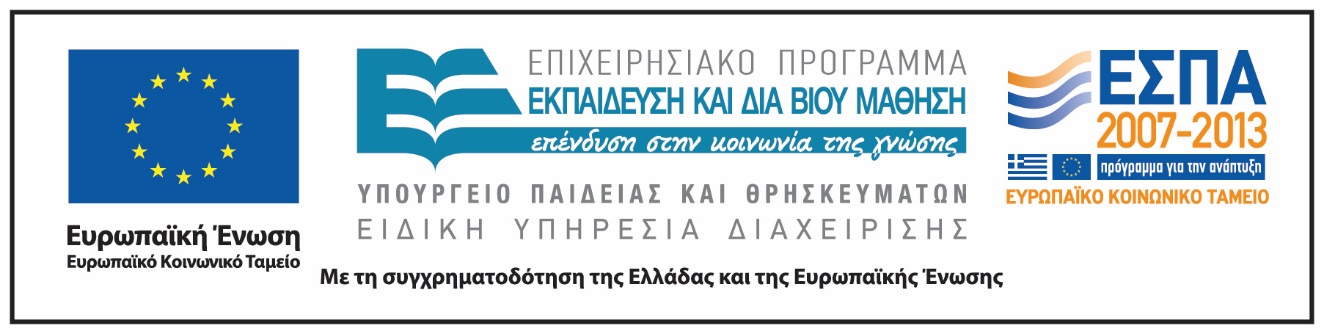 Σημειώματα
Σημείωμα Αναφοράς
Copyright Εθνικόν και Καποδιστριακόν Πανεπιστήμιον Αθηνών, Δέσποινα Πόταρη. Δέσποινα Πόταρη. «Διδακτική Μαθηματικών ΙΙ. Η διδασκαλία των μαθηματικών στη σχολική τάξη ». Έκδοση: 1.0. Αθήνα 2014. Διαθέσιμο από τη δικτυακή διεύθυνση: http://opencourses.uoa.gr/courses/ MATH220.
Σημείωμα Αδειοδότησης
Το παρόν υλικό διατίθεται με τους όρους της άδειας χρήσης Creative Commons Αναφορά, Μη Εμπορική Χρήση Παρόμοια Διανομή 4.0 [1] ή μεταγενέστερη, Διεθνής Έκδοση.   Εξαιρούνται τα αυτοτελή έργα τρίτων π.χ. φωτογραφίες, διαγράμματα κ.λ.π.,  τα οποία εμπεριέχονται σε αυτό και τα οποία αναφέρονται μαζί με τους όρους χρήσης τους στο «Σημείωμα Χρήσης Έργων Τρίτων».
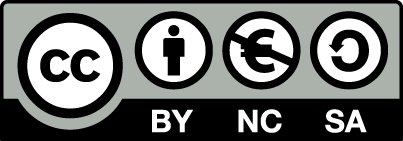 [1] http://creativecommons.org/licenses/by-nc-sa/4.0/ 

Ως Μη Εμπορική ορίζεται η χρήση:
που δεν περιλαμβάνει άμεσο ή έμμεσο οικονομικό όφελος από την χρήση του έργου, για το διανομέα του έργου και αδειοδόχο
που δεν περιλαμβάνει οικονομική συναλλαγή ως προϋπόθεση για τη χρήση ή πρόσβαση στο έργο
που δεν προσπορίζει στο διανομέα του έργου και αδειοδόχο έμμεσο οικονομικό όφελος (π.χ. διαφημίσεις) από την προβολή του έργου σε διαδικτυακό τόπο

Ο δικαιούχος μπορεί να παρέχει στον αδειοδόχο ξεχωριστή άδεια να χρησιμοποιεί το έργο για εμπορική χρήση, εφόσον αυτό του ζητηθεί.
Διατήρηση Σημειωμάτων
Οποιαδήποτε αναπαραγωγή ή διασκευή του υλικού θα πρέπει να συμπεριλαμβάνει:
το Σημείωμα Αναφοράς
το Σημείωμα Αδειοδότησης
τη δήλωση Διατήρησης Σημειωμάτων
το Σημείωμα Χρήσης Έργων Τρίτων (εφόσον υπάρχει)
μαζί με τους συνοδευόμενους υπερσυνδέσμους.